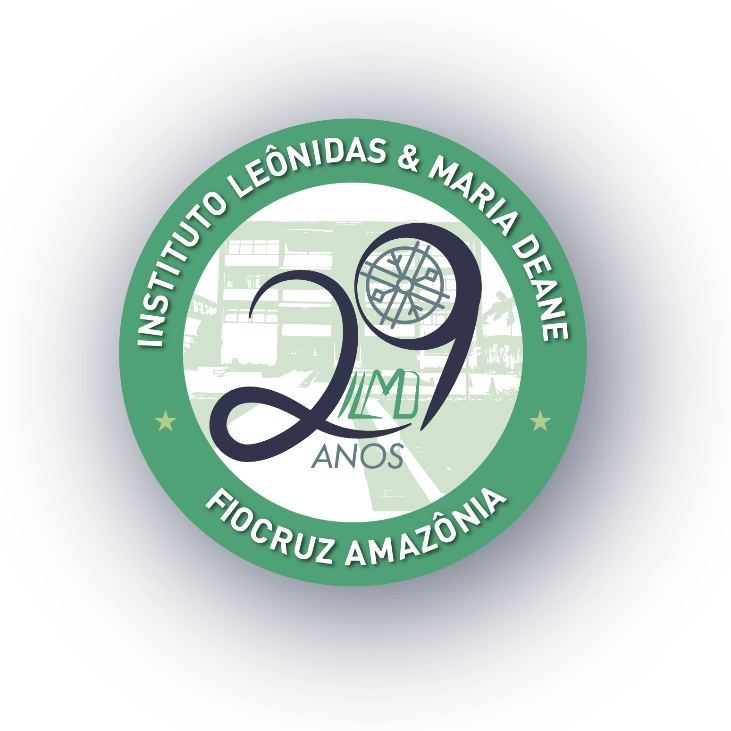 Título da palestra
Nome do Palestrante
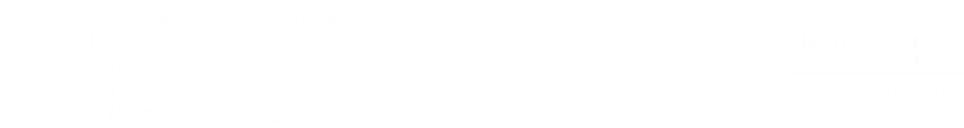 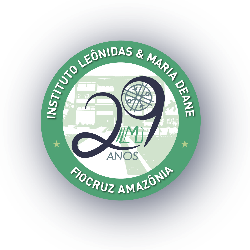